Sweeping Study Update
S.P Gerhardt
PFC WG Meeting
6/14/2017
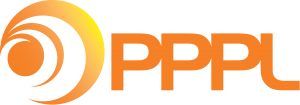 About the Study
The PFC requirements presently allow for sweeping the ISP & OSP, simultaneously, to mitigate large heat fluxes in standard DN divertor cases.
Vague Plan
Develop equilibria for a range of sweeping scenarios
Assess what shape parameters change under various sweeping scenarios
Computer heat fluxes all the cases.
Assemble the heat flux profiles in an oscillatory manner as a surrogate for sweeping.
Computer “smeared” heat fluxes and compare to out present tile designs.
Method #1
Scans of elongation and triangularity in small increments
Fixed squareness request
Elongation Scans at Fixed Triangularity and SquarenessISP Scans
k Scan, higher d, with -1c, IOH=0
k scan, reduced d, with -1c, IOH=0
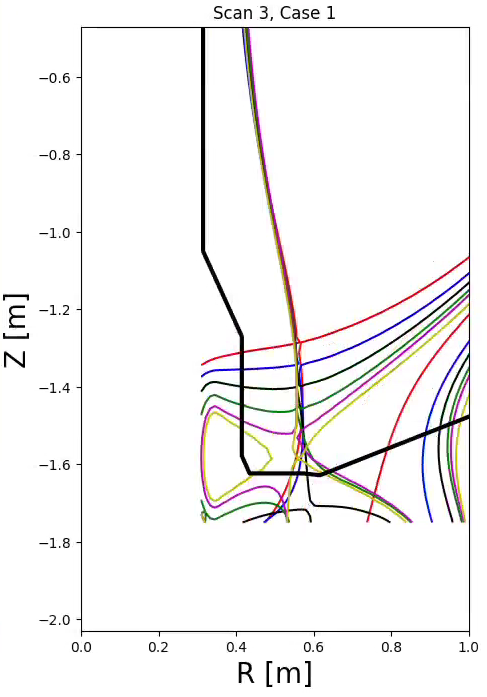 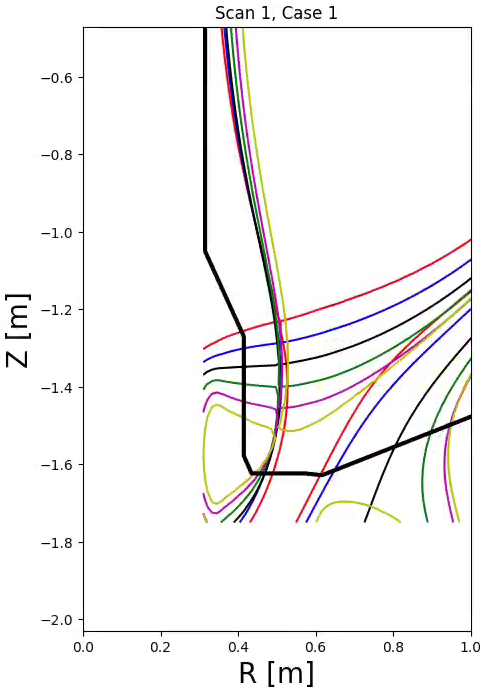 Triangularity Scans at Fixed Elongation and SquarenessOSP Scans
d Scan, lower k, with -1c, IOH=0
d scan, higher k, with -1c, IOH=0
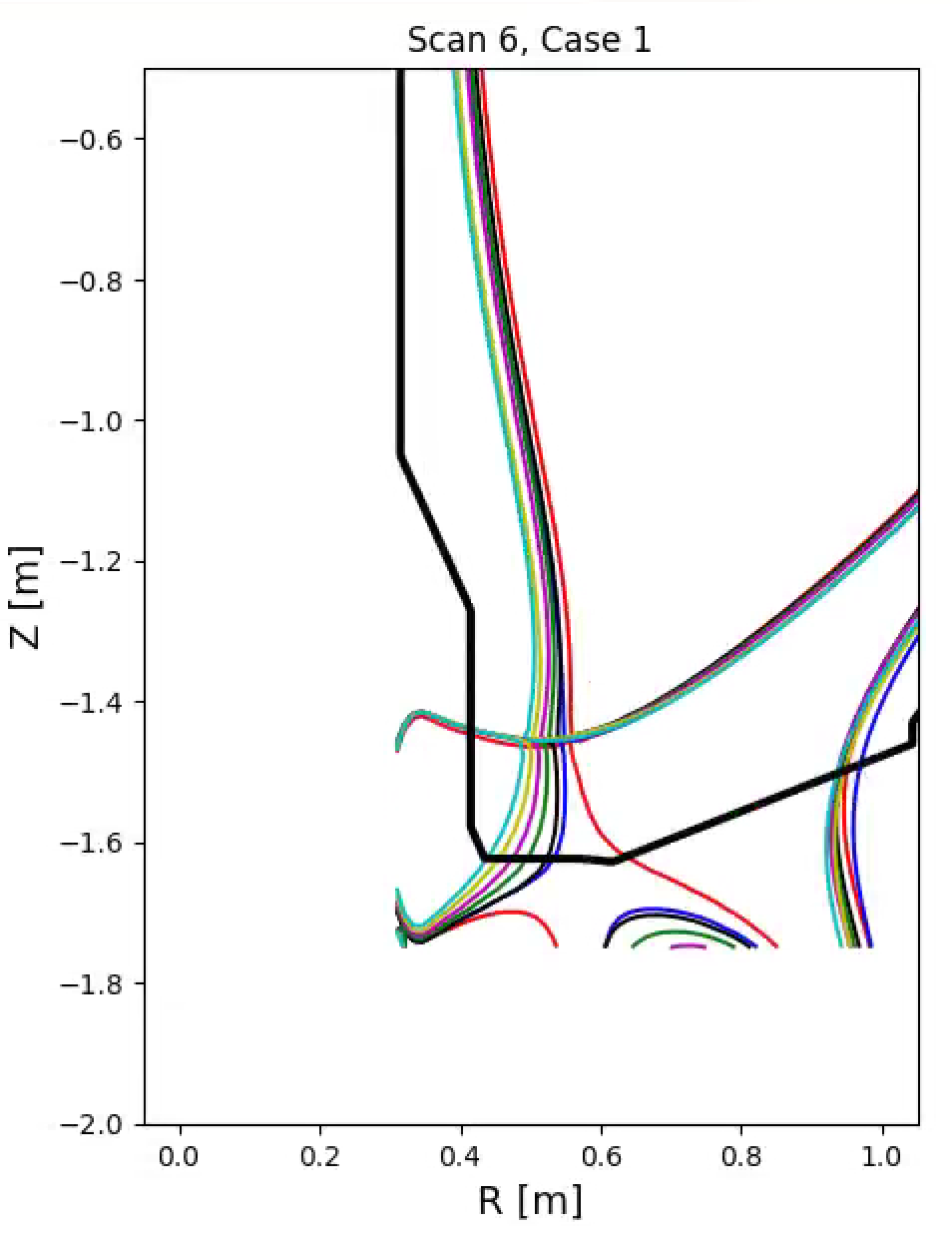 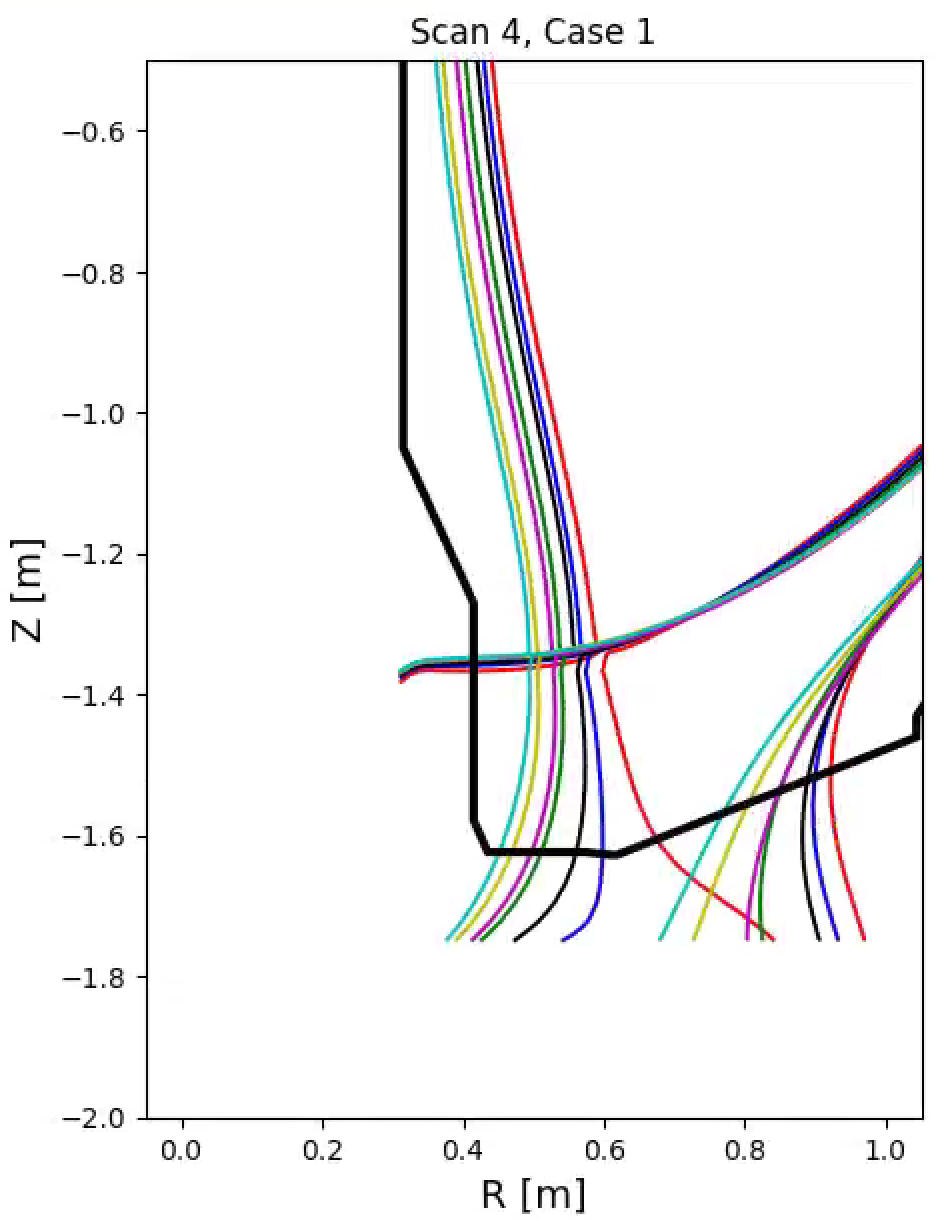 Triangularity Scans at Fixed Elongation and SquarenessOSP Scans
d Scan, lower k, with -1c, IOH=0
d scan, higher k, with -1c, IOH=0
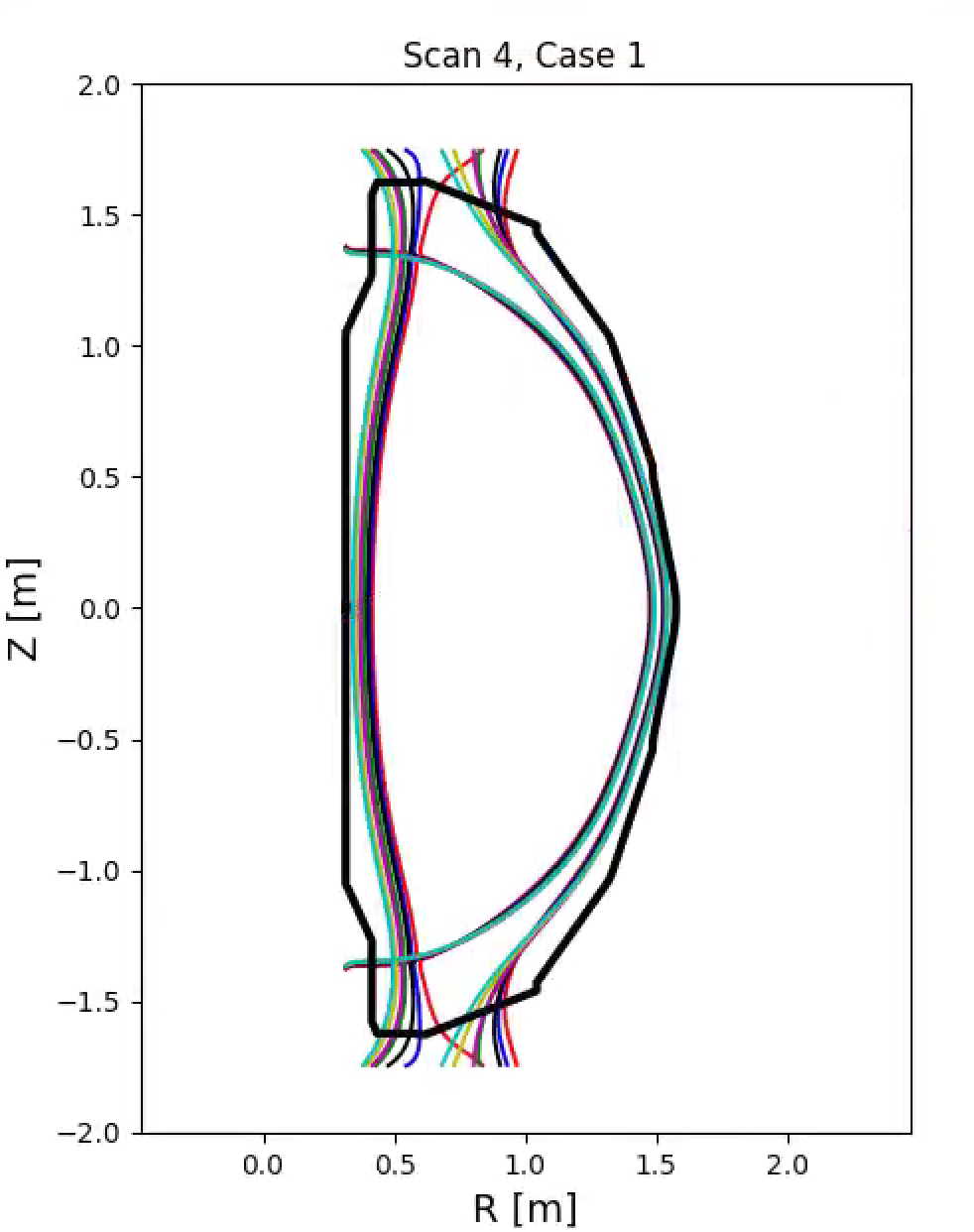 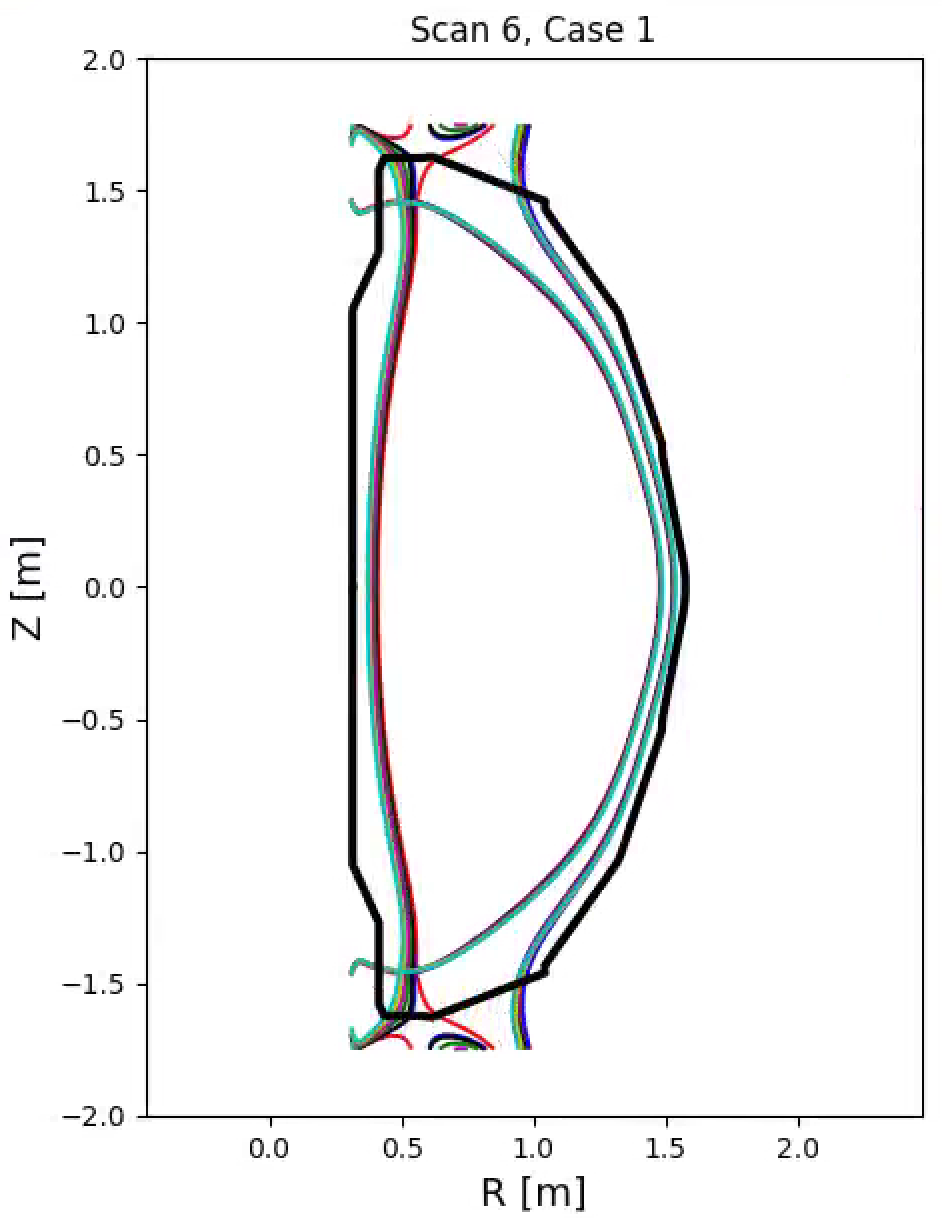 Scan k and d Simultaneously to Vary Both the ISP and OSP
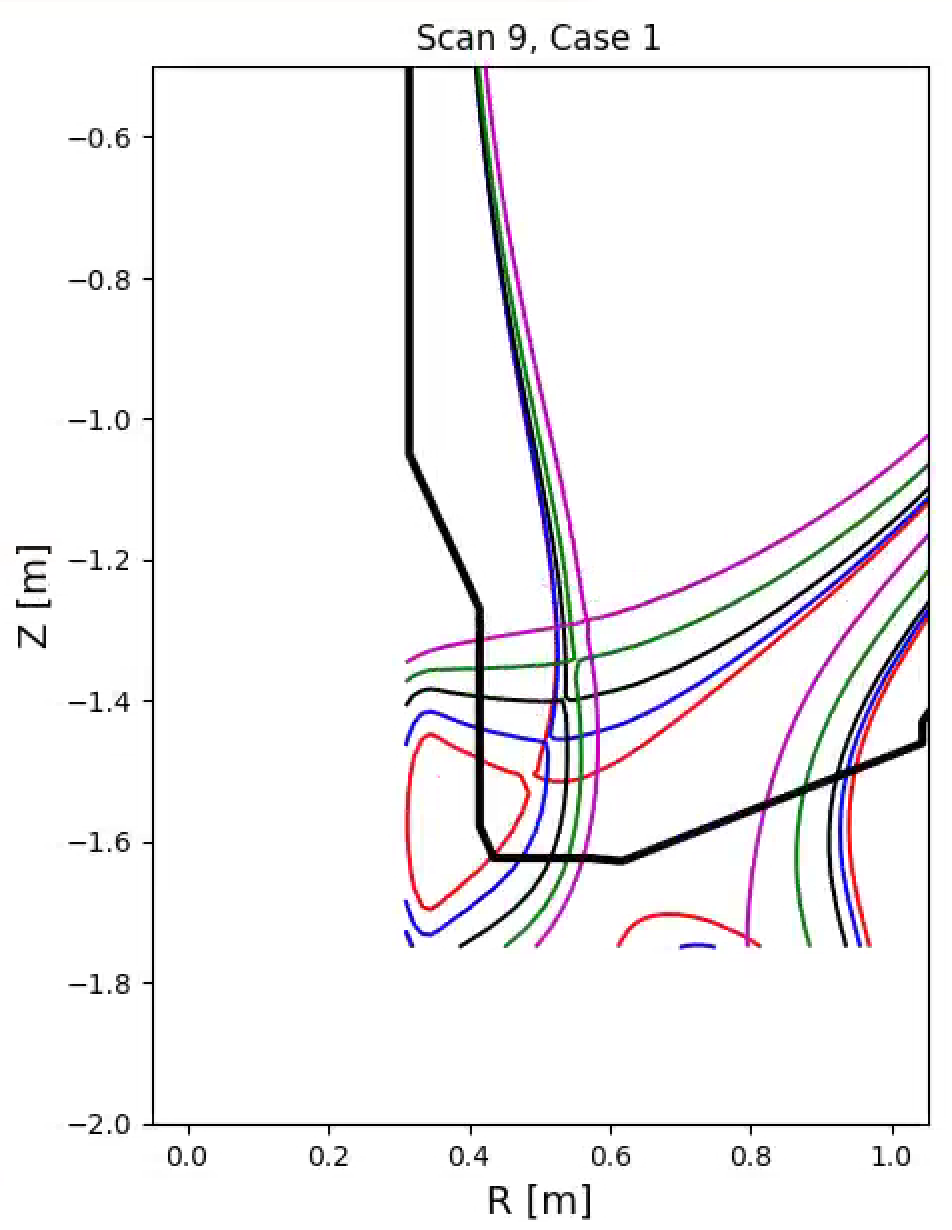 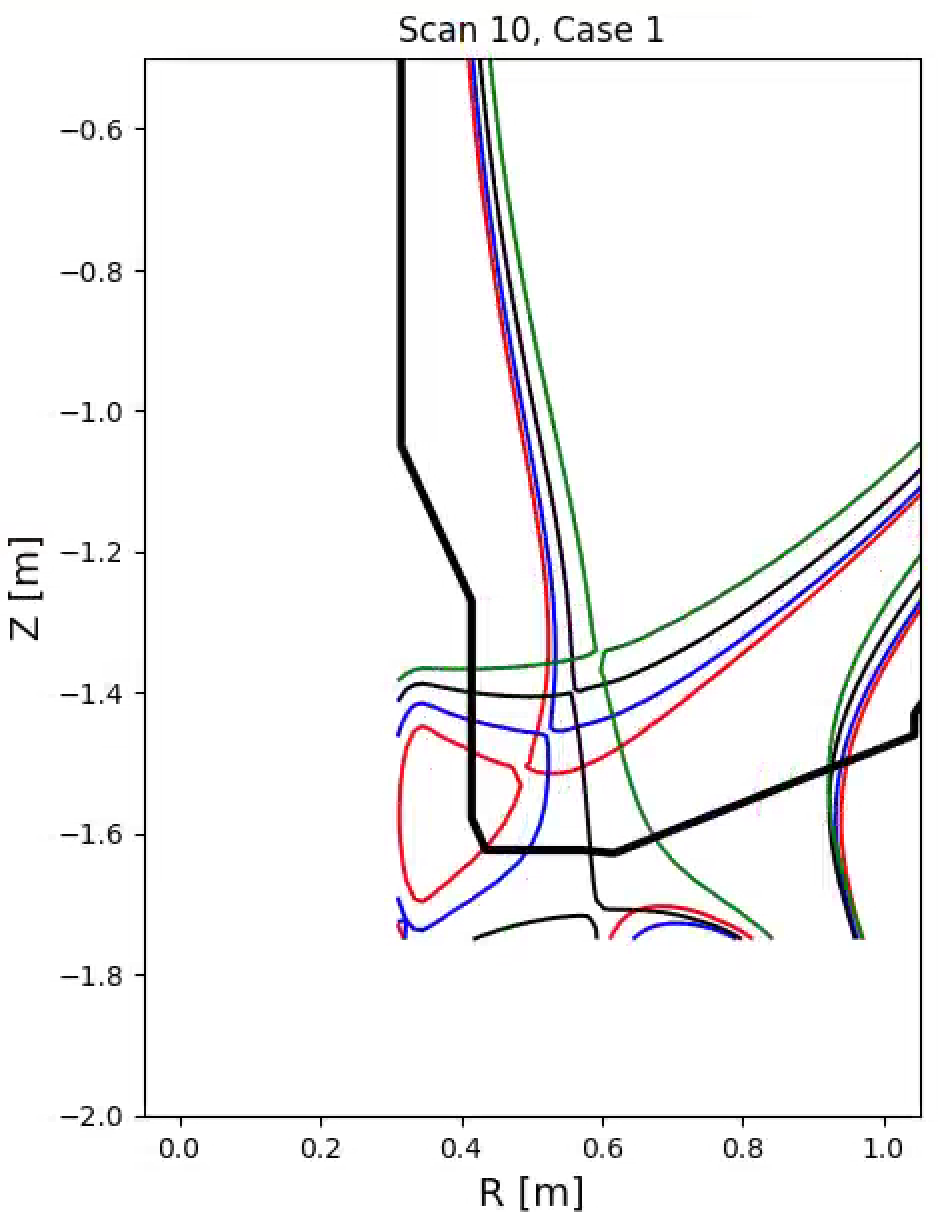 Can Also Scan d and k in Opposite Phase
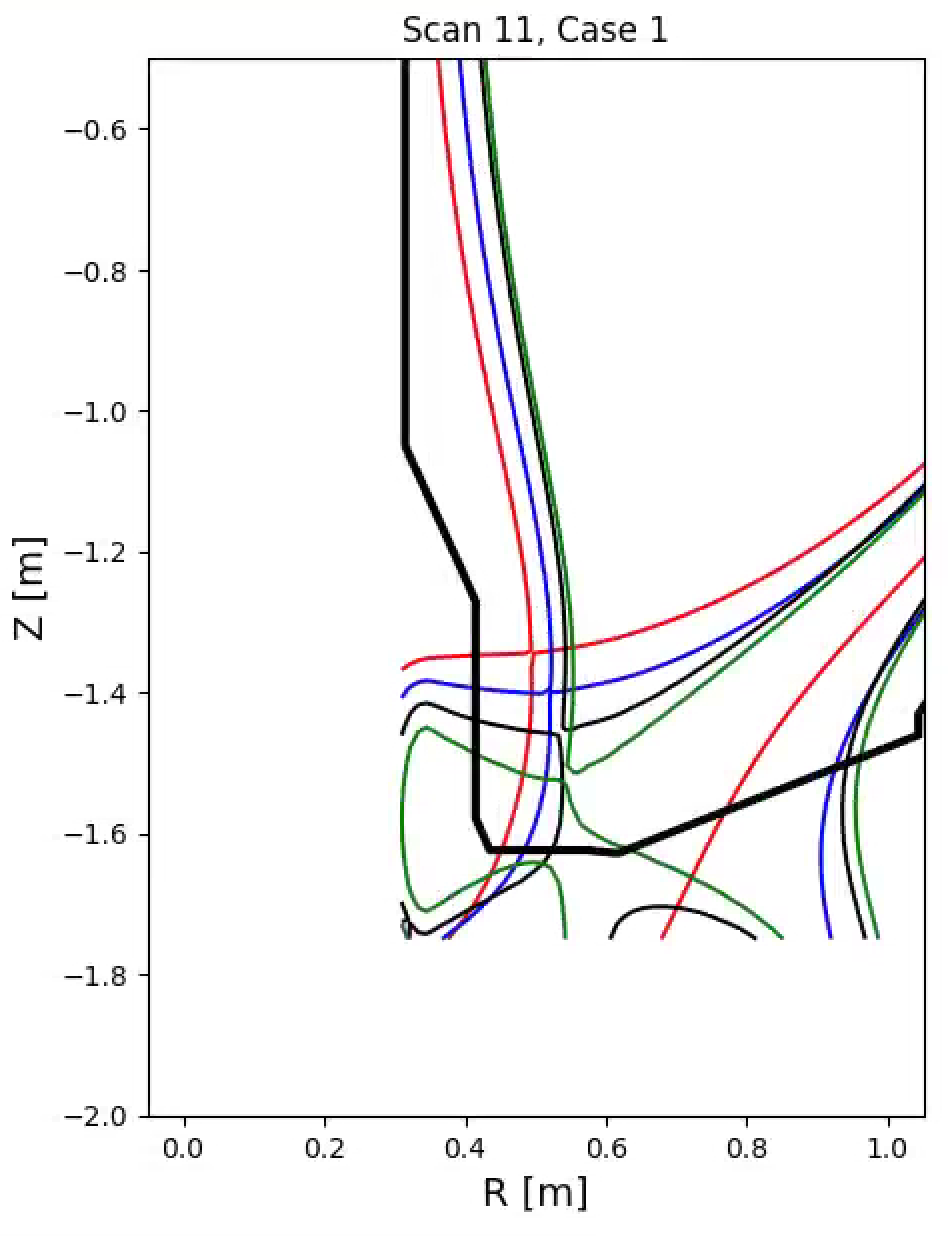 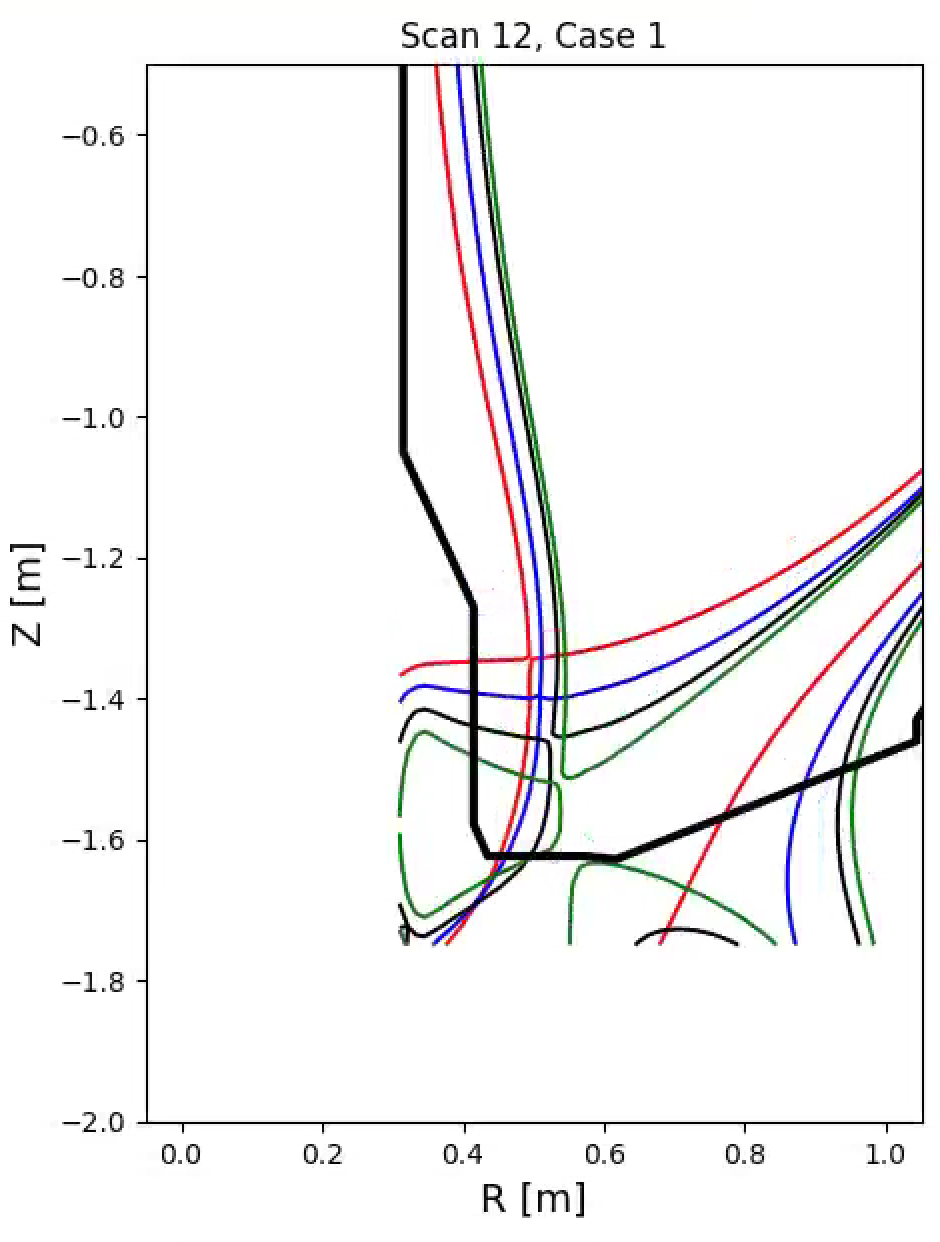 Triangularity Scans for Cases on the OBD
Small changes in d can scan the OSP for low-d cases
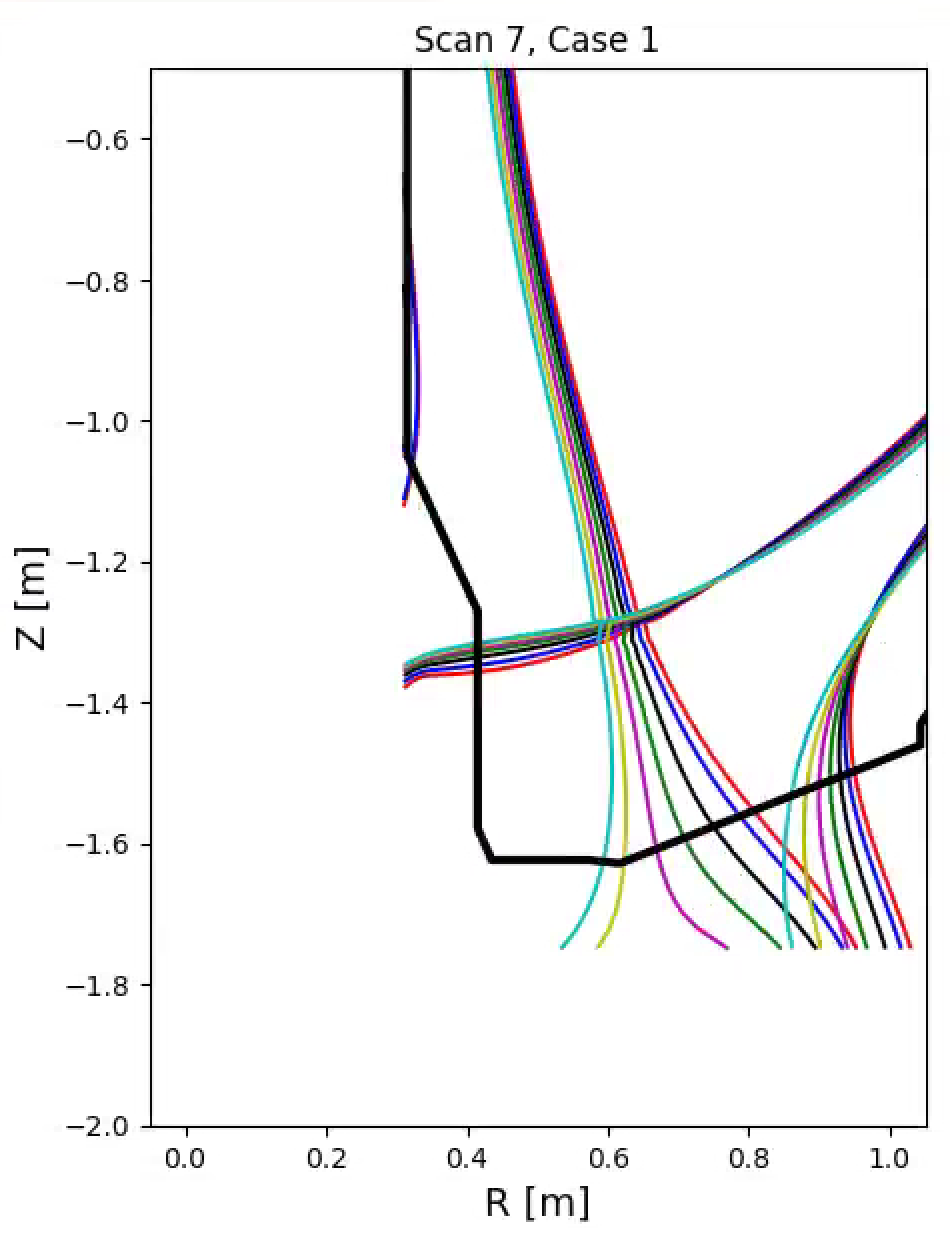 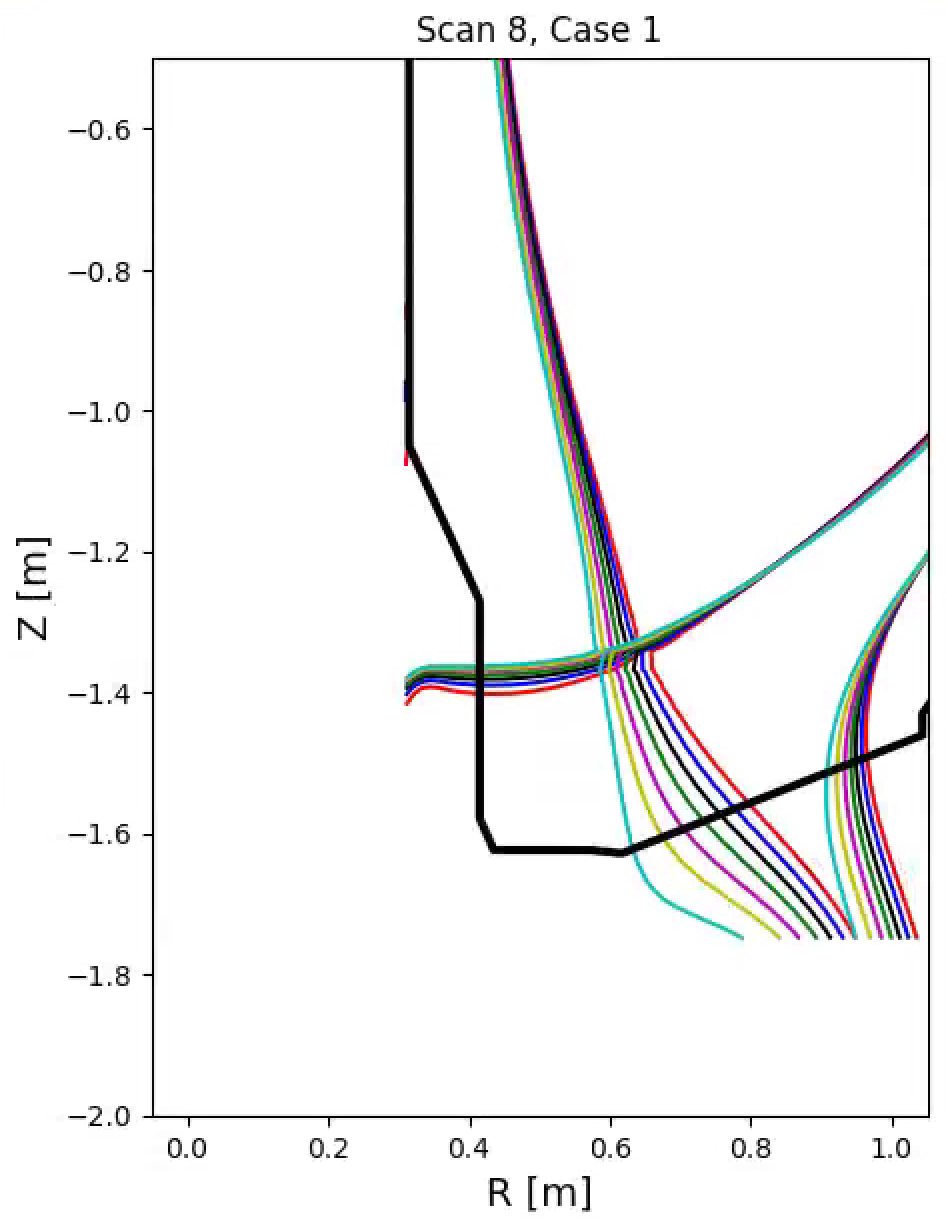 Scan 2
I did not like the X-Point moving so much
Instead, allow the boundary to “breathe” while keeping the X-point more fixed.
Scan Squareness at Fixed ElongationResults in an OSP Scan
z Scan, lower k, with -1c, IOH=0
z scan, higher k, with -1c, IOH=0
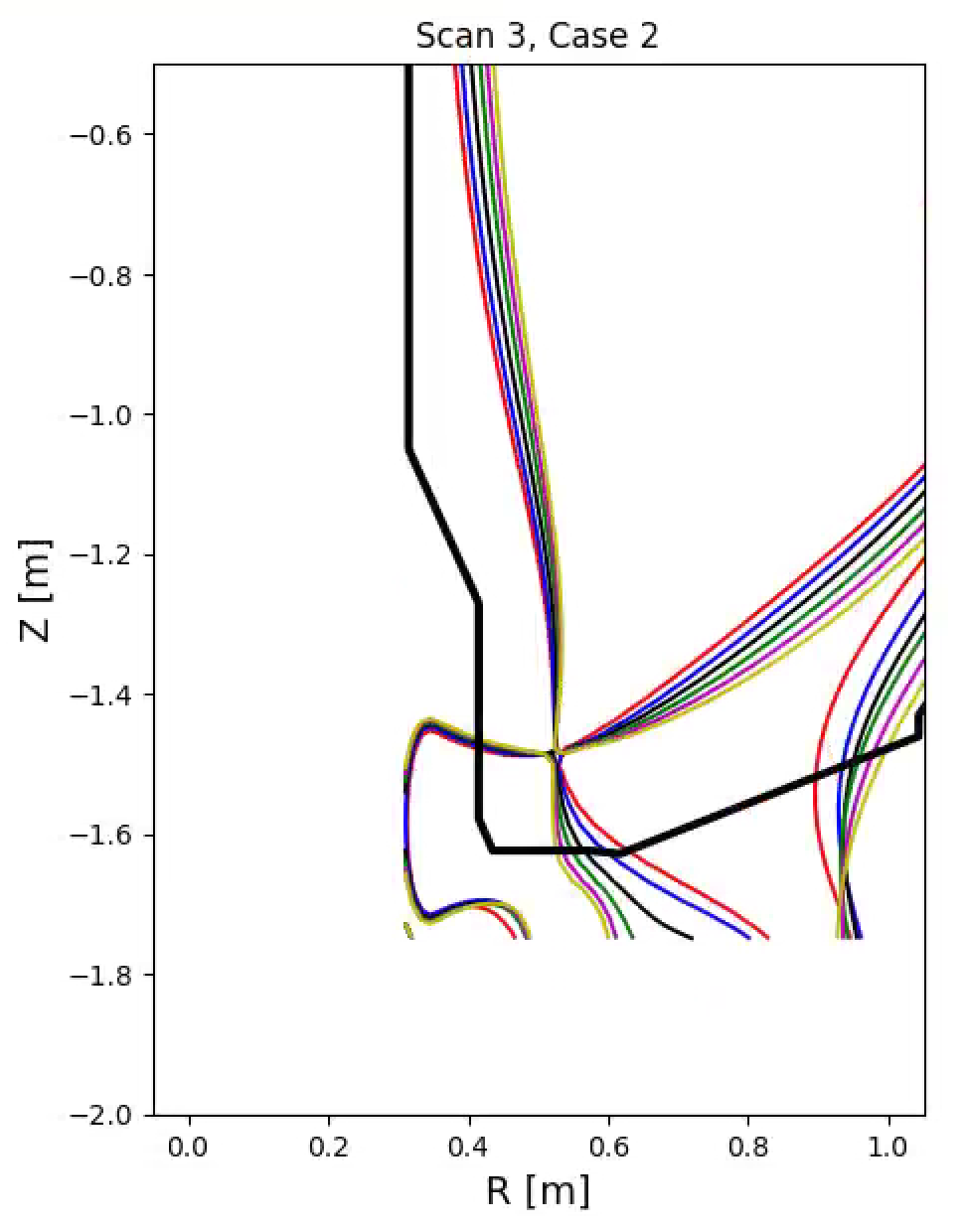 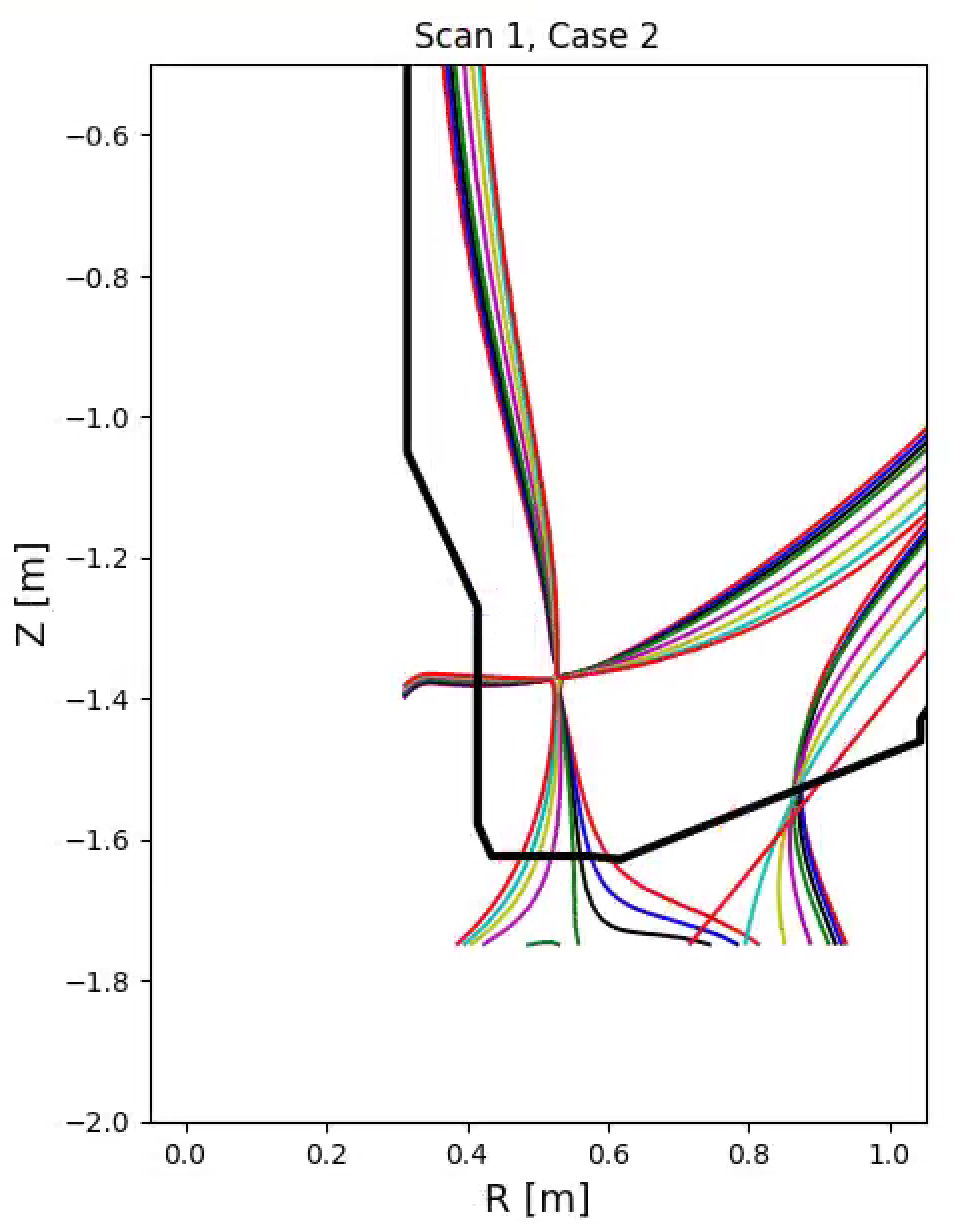 Scan Squareness at Fixed ElongationResults in an OSP Scan
z Scan, lower k, with -1c, IOH=0
z scan, higher k, with -1c, IOH=0
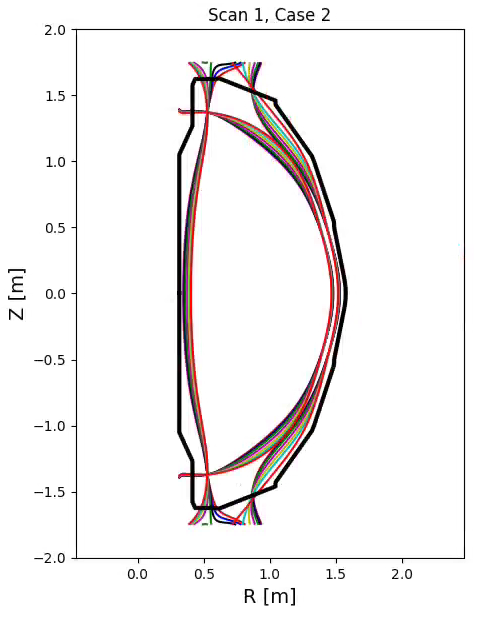 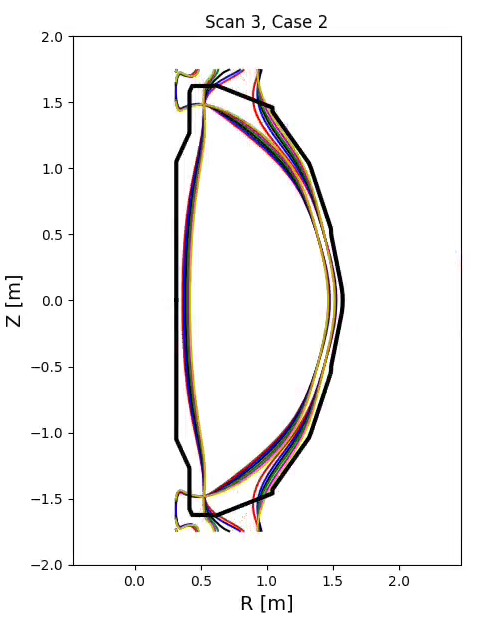 Scan Kappa and SquarenessScans both SPs
k & z scan, with -1c, IOH=0
k & z scan, with -1c, IOH=0
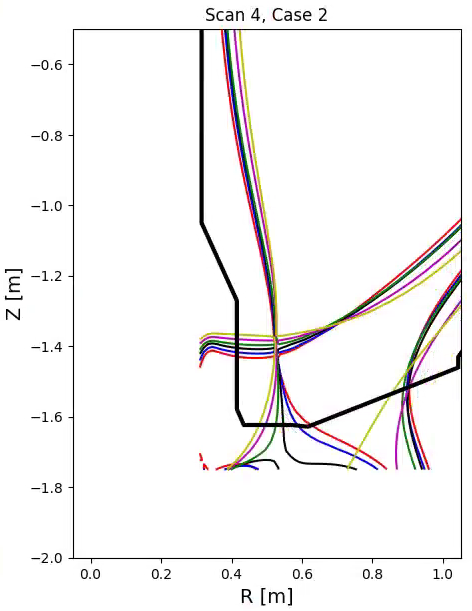 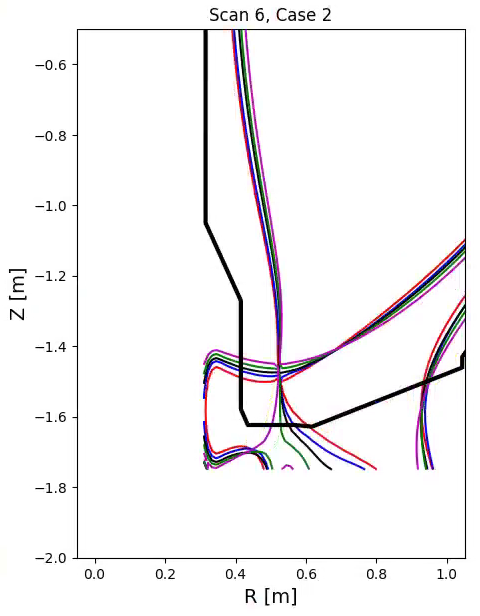 Use of -1c in Can Change the DetailsUpshot: The details of the Control Law will Matter
k & z scan, with -1c, IOH=0
k & z scan, no -1c, IOH=0
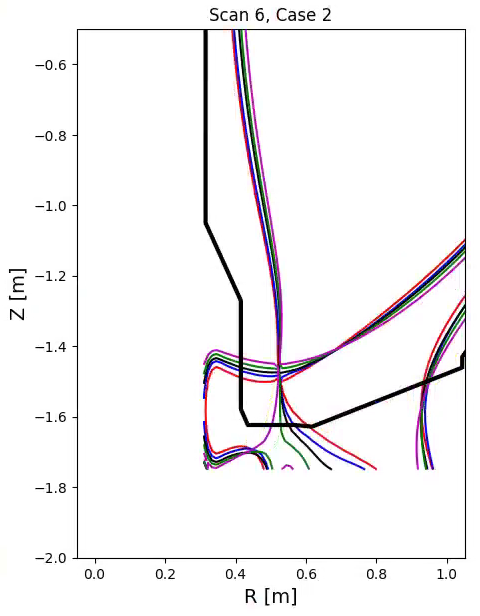 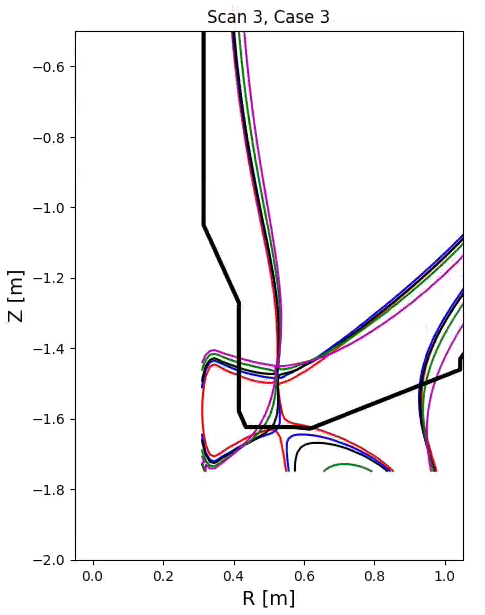 Also Studied Impact of IOH=24kASame Range of k, Adjusted z Request
k & z scan, with -1c, IOH=0
k & z scan, with -1c, IOH=-24 kA
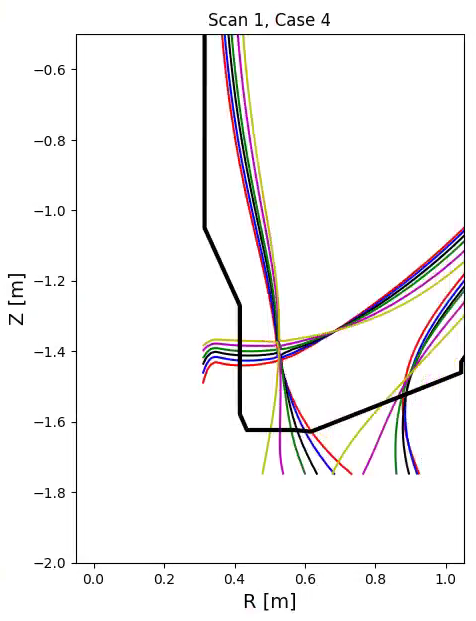 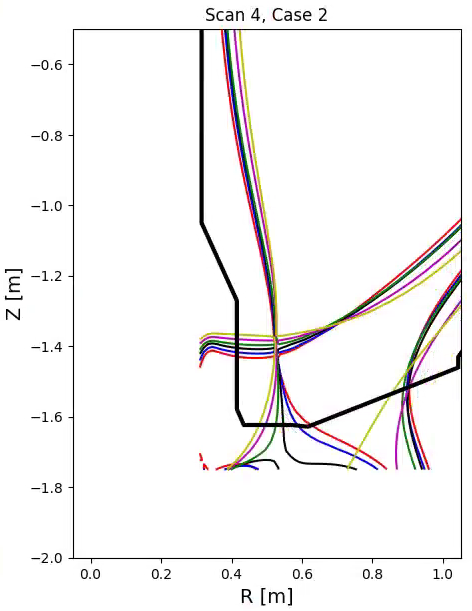 Also Studied Impact of IOH=24kASame Range of k, Adjusted z Request
k & z scan, with -1c, IOH=0
k & z scan, with -1c, IOH=-24 kA
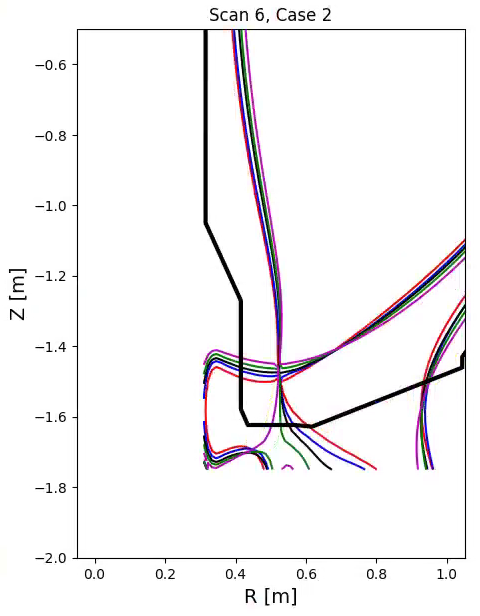 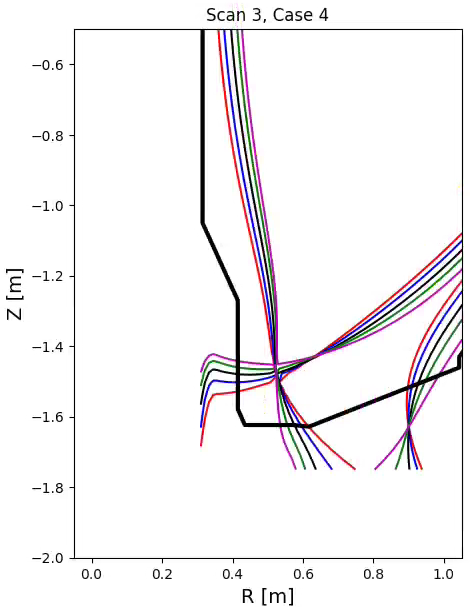 Observations
Details like the OH state and how the -1c is used can impact the range of OSP sweep.
It is possible to trade off X-point radial motion and outer squareness when scanning the OSP
For a low X-point (high k), can get odd behavior as the flux lines break to transition around PF-2, have secondary X-points come and go.